Bài 12

BẢNG CỘNG, BẢNG TRỪ TRONG PHẠM VI 10
Bài 12
BẢNG CÔNG, BẢNG TRỪ TRONG PHẠM VI 10
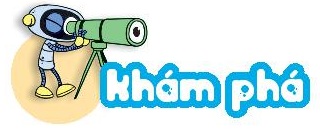 Tiết 1
1 + 6 = 7
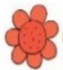 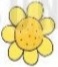 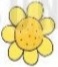 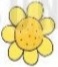 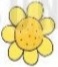 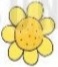 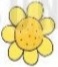 2 + 5 = 7
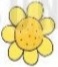 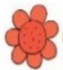 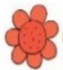 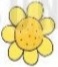 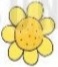 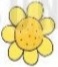 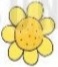 3 + 4 = 7
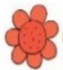 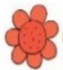 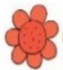 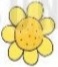 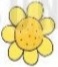 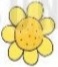 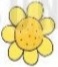 4 + 3 = 7
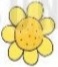 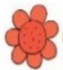 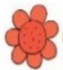 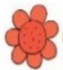 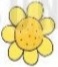 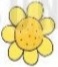 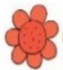 5 + 2 = 7
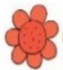 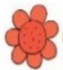 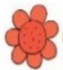 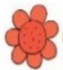 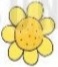 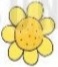 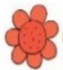 6 + 1 = 7
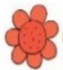 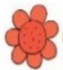 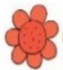 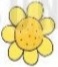 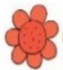 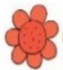 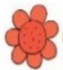 Bài 12
BẢNG CÔNG, BẢNG TRỪ TRONG PHẠM VI 10
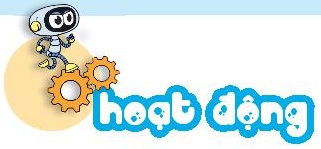 Tiết 1
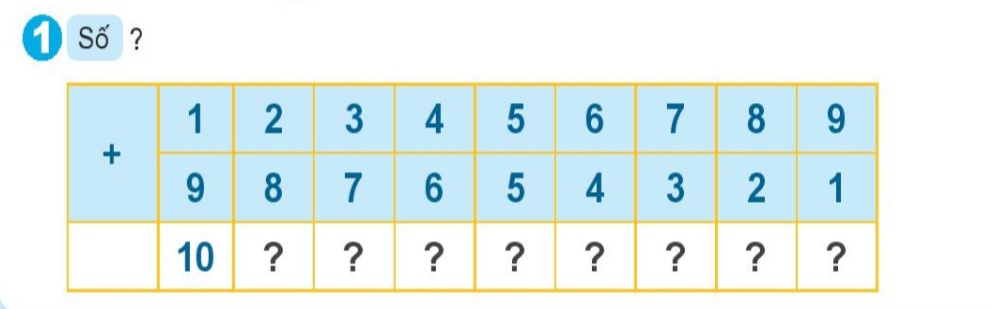 10
10
10
10
10
10
10
10
Bài 12
BẢNG CÔNG, BẢNG TRỪ TRONG PHẠM VI 10
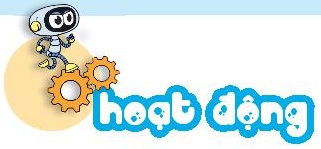 Tiết 1
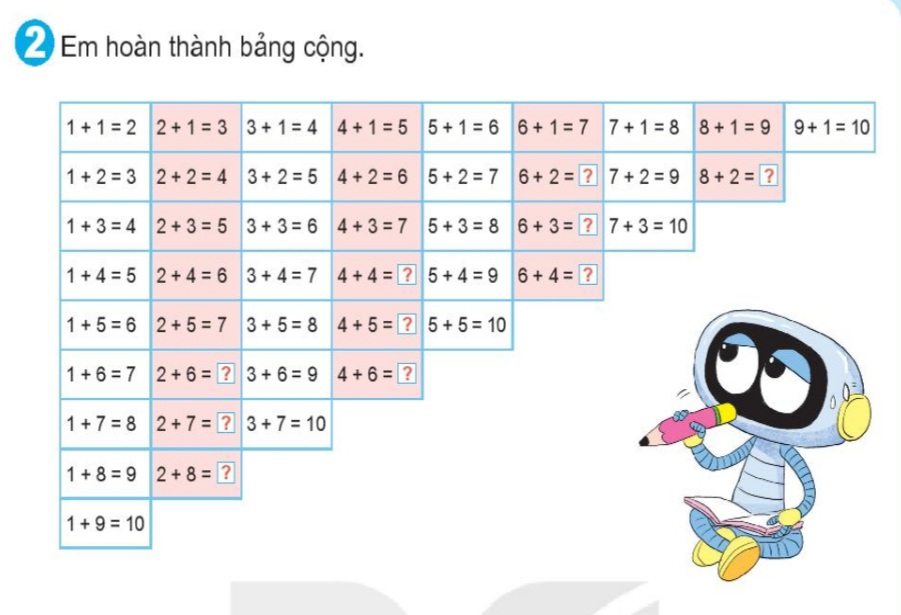 6 + 2 = 8
8 + 2=10
6 + 3 = 9
6 + 4=10
4 + 4 = 8
4 + 5 = 9
2 + 6 = 8
4 + 6=10
2 + 7 = 9
2 + 8=10
Bài 12
BẢNG CÔNG, BẢNG TRỪ TRONG PHẠM VI 10
Tiết 1
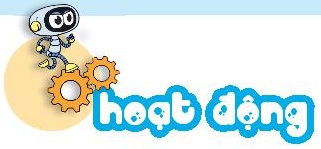 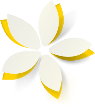 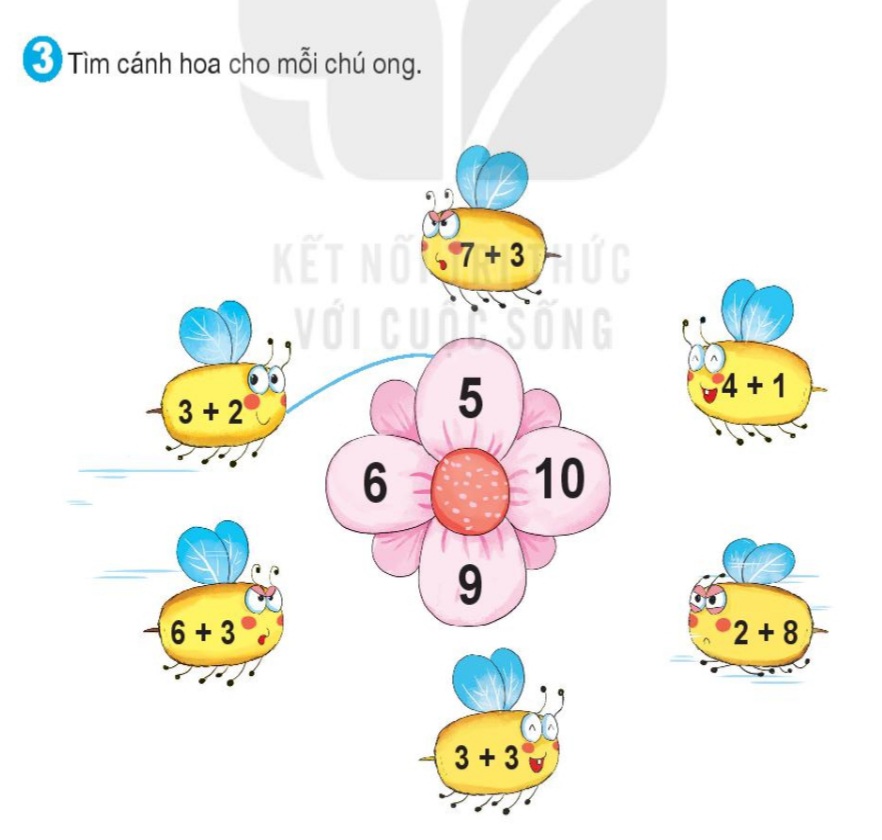 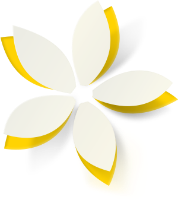 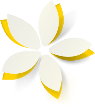 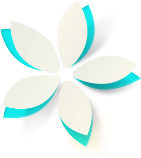 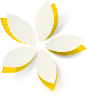